Month day, 20XX
Case presentation
Erythematous Rash and Muscle Weakness
M1910XX Taro Shimadai
[Speaker Notes: Hello, everyone. I am Taro Shimadai. I am a X-year medical student. 

Today I'd like to give you a case presentation about an erythematous rash and muscle weakness which I cited from “100 cases in dermatology”.]
outline
History taking
Physical examination
Test results
Q&A
Differential diagnosis
Treatment plan
Reference
[Speaker Notes: This is the outline of my case presentation.]
1. History taking (1)
Patient: 59-year-old woman
Chief Complaints (CC): Erythematous rash and muscle weakness
History of Present Illness (HPI):
 She visited her GP as she was concerned about unexplained weight loss.
 Her GP noted an erythematous rash around her eyes and over the dorsum of her hands.
 She complains about difficulty in getting up out of a chair and climbing the stairs.
 She has a persistent dry cough.
[Speaker Notes: First of all, I’d like to share with you the patient’s information and her chief complaints. 
A 59-year-old woman was referred to the dermatology department with erythematous rash and muscle weakness.

I am going to talk about the history of present illness. 

＜本文（そのまま読む）＞
The patient visited her GP as she was concerned about unexplained weight loss. Her GP noted an erythematous rash around her eyes and over the dorsum of her hands and referred her to the dermatology clinic. On direct questioning she does complain about difficulty in getting up out of a chair and climbing the stairs. She denies any other symptoms apart from a persistent dry cough. She is a life-long smoker and drinks alcohol socially.

＜プレゼンポイント①＞
◯主訴は基本的にone sentenceでまとめる。
・来院の場合
   A  XX-year-old (man/ woman/boy/girl/baby) presented with ( CC. ).
・検査と治療を目的とした紹介での来院の場合
   A XX-year-old (man/ woman/boy/girl/baby) was referred to our department for further evaluation and treatment of ( CC. ).
・外科手術のために搬送の場合
   A XX-year-old (man/ woman/boy/girl/baby) was transferred to our department for surgical treatment of ( CC ).

◯HPI (History of present illness) は「時系列で整理する」chronological organization
OPQRSTなどの語呂ではなく、HPI では “Draw the picture of the patient’s story” ということを意識して、「発症前」「発症時」「発症後」の順に時系列で症状の変化を述べる。OPQRSTの項目に関する情報は、この時系列で述べていく中で自然と述べるように意識する。また、HPIはHistory takingの半分以上or1/3を占めるようにする。]
1. History taking (2)
Social History (SH): 
 She is a life-long smoker.
 She drinks alcohol socially.
[Speaker Notes: ＜本文（そのまま読む）＞
She is a life-long smoker and drinks alcohol socially.

＜プレゼンポイント②＞
◯History takingの項目例
• History of Present Illness (HPI) 「現病歴」• Past Medical History (PMH) 「既往歴」• Past Surgical History (PSH) 「手術歴」• Medications (Meds) 「（内服）薬」• Allergies 「アレルギー」:アレルギーがない場合はNKDA(not known drug allergy) , NKA (not known allergy)と表記• Family History (FH) 「家族歴」• Social History (SH) 「社会歴」：Smoking, Alcohol, occupation• Review of Systems (ROS) 「システムレビュー」]
2. Physical examinations(1)
Skin: 
Violaceous erythema with subtle edema in the periorbital region
Erythematous non-scaly macular rash affecting her neck and upper back
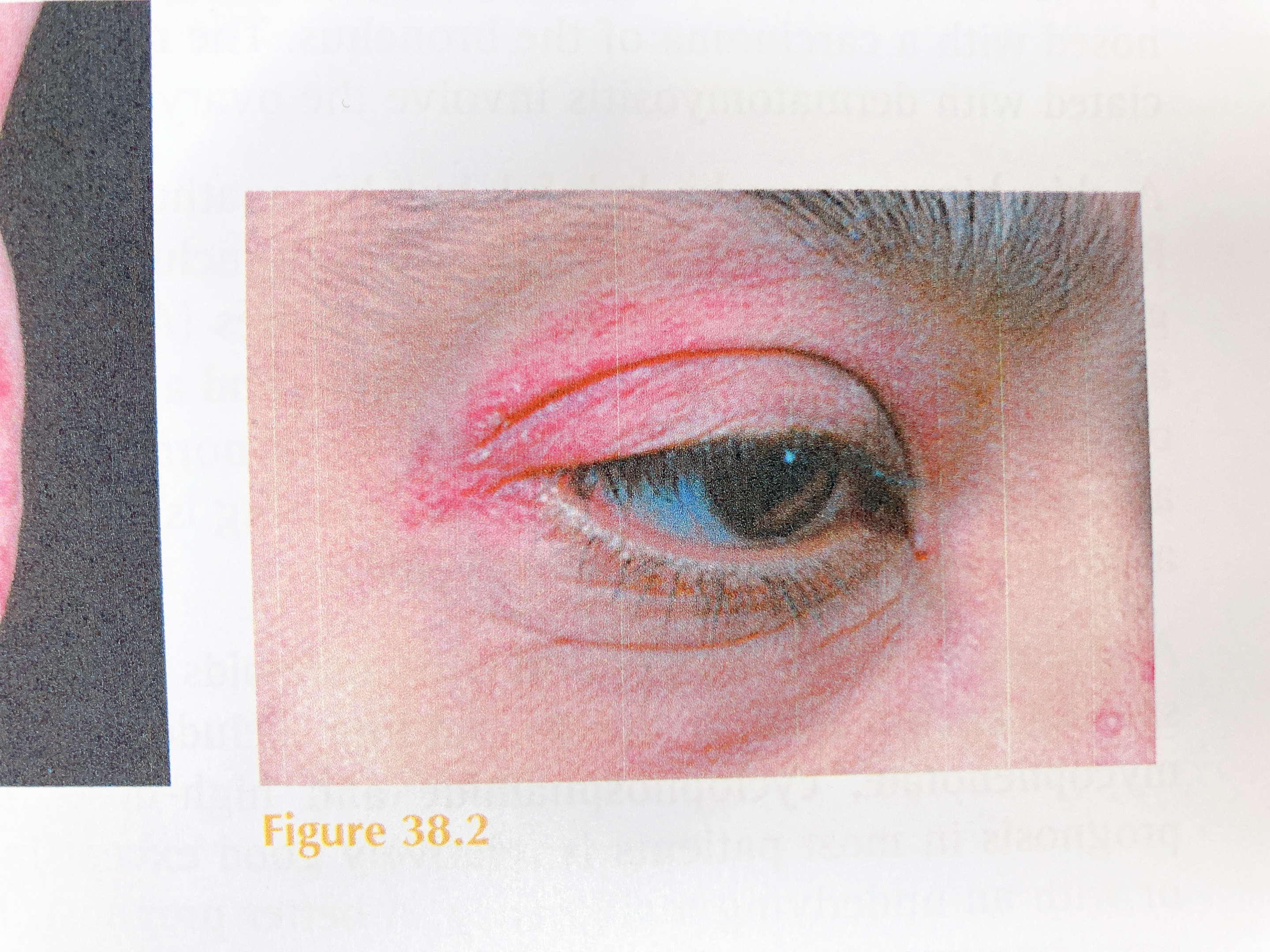 [Speaker Notes: Next, let me show you the results of physical examinations. 

＜本文そのまま（順番は変えています）＞
She has a violaceous erythema with subtle edema in the periorbital region. There is an erythematous non-scaly macular rash affecting her neck and upper back.

＜プレゼンポイント③＞
• GA( General appearance)「全身の様子」
• Vital Signs (VS) 「バイタルサイン」• HEENT 「頭頸部 (head, eyes, ears, nose and throat の略。「エイチ・イー・イー・エヌ・ティー」と発音)」• Neck 「頚部」• Cardiovascular Exam (CV) 「心血管」• Pulmonary Exam (Chest) (Respiratory)「呼吸器（胸部）」• Abdominal Exam (Abdomen) 「腹部」• Neurological Exam (Neuro) 「神経」• Extremities 「四肢」• Skin 「皮膚」]
2. Physical examinations(2)
Extremities: Erythematous flattish papules over the extensor surfaces of her interphalangeal and metacarpal phalangeal joints
Neurological Exam : Proximal limb weakness
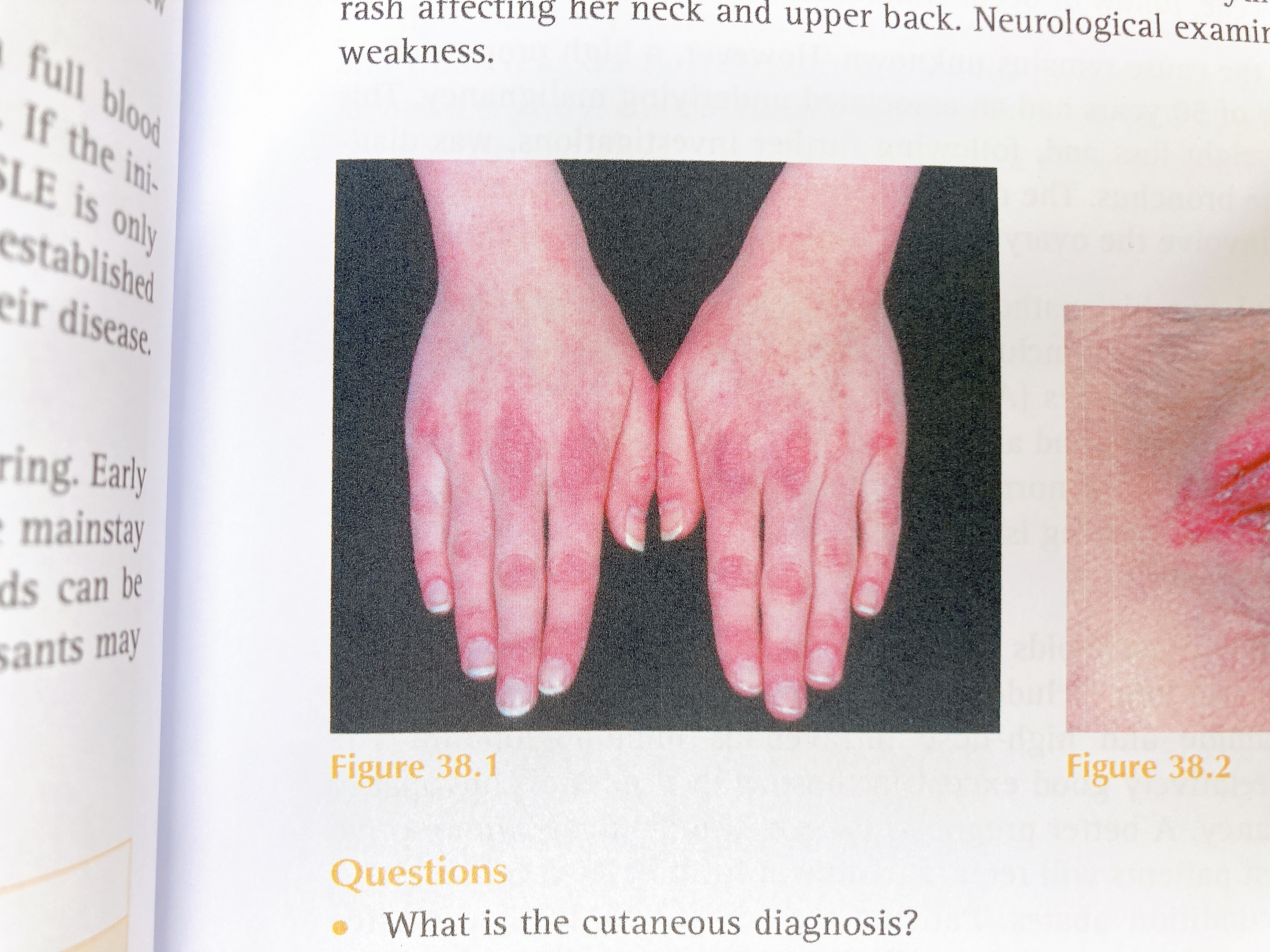 [Speaker Notes: ＜本文そのまま（順番は変えています）＞
The patient has erythematous flattish papules over the extensor surfaces of her interphalangeal and metacarpal phalangeal joints. Neurological examination reveals proximal limb weakness.


＜プレゼンポイント③＞
• GA( General appearance)「全身の様子」
• Vital Signs (VS) 「バイタルサイン」• HEENT 「頭頸部 (head, eyes, ears, nose and throat の略。「エイチ・イー・イー・エヌ・ティー」と発音)」• Neck 「頚部」• Cardiovascular Exam (CV) 「心血管」• Pulmonary Exam (Chest) (Respiratory)「呼吸器（胸部）」• Abdominal Exam (Abdomen) 「腹部」• Neurological Exam (Neuro) 「神経」• Extremities 「四肢」• Skin 「皮膚」]
4. Q&A
Q1.  What is the cutaneous diagnosis?
[Speaker Notes: Now, I’d like to ask you three questions. First, what is the cutaneous diagnosis?

Please discuss the answer to this question with your colleagues for one minute.

<One minute later>

Does anyone have an answer to this question?


＜プレゼンポイント⑤＞
スピーカーとしてディスカッション時間をもうける、あるいは４択問題にして答えてもらう。]
4. Q&A
Q1.  What is the cutaneous diagnosis?

A1.  A suspicion of dermatomyositis
[Speaker Notes: I’d like to show you the answer to this question. The most likely diagnosis is dermatomyositis.
I’ll explain the detailed diagnosis later.]
4. Q&A
Q2. What may be the underlying condition?
[Speaker Notes: Now, I’d like to ask you the next question. What may be the underlying condition?

Please discuss the answer with your colleagues for one minute.
Does anyone have an answer to this question?


＜プレゼンポイント⑤＞
スピーカーとしてディスカッション時間をもうけるあるいは４択問題にして答えてもらう。]
4. Q&A
Q2. What may be the underlying condition?

A2. Associated underlying malignancy
[Speaker Notes: I’ll show you the answer to this question. 

＜本文そのまま＞
Dermatomyositis is rare and the cause remains unknown. However, a high proportion of affected patients over the age of 50 years had an associated underlying malignancy. This patient was a smoker with weight loss and, following further investigations, was diagnosed with a carcinoma of the bronchus. The most common types of malignancies associated with dermatomyositis involve the ovary, breast, lung and gastrointestinal tract.]
4. Q&A
Q3. How should this patient be managed?
[Speaker Notes: Now, I’d like to ask you the third question. How should this patient be managed?

Please discuss the answer with your colleagues for one minute.
Does anyone have an answer to this question?


＜プレゼンポイント⑤＞
スピーカーとしてディスカッション時間をもうけるあるいは４択問題にして答えてもらう。]
4. Q&A
Q3. How should this patient be managed? 
A3-1. Examination
Skin biopsy, raised muscle enzymes, ANA and MRI should be checked.
A3-2. Treatment
Oral corticosteroids
[Speaker Notes: I’ll show you the answer to this question. Regarding the examination, skin biopsy, raised muscle enzymes, ANA and MRI should be checked.
As for the treatment, a moderate to high oral corticosteroids is usually the initial therapy.
I’ll explain the detailed treatment plan later.]
5. Differential diagnosis
A suspicion of dermatomyositis
[Speaker Notes: Now I’m going to talk about the differential diagnosis.

 ＜本文そのまま＞
The cutaneous manifestations of this disease may be striking or more subtle. Therefore a high index of clinical suspicion is needed to make the diagnosis of dermatomyositis. The erythematous, purplish, flat papules over the extensor surfaces of the interphalangeal joints are termed Gottron’s papules and are pathognomonic of dermatomyositis. The periorbital heliotrope rash with associated edema is also highly suggestive of the diagnosis, Erythema around the posterior and ‘V’ of the neck is the so-called Shawl’s sign. Periungal erythema with telangiectasia may also be classically seen.

Muscle involvement is usually manifest by muscle tenderness and weakness with a proximal myopathy. Patients will describe difficulty rising from a supine position, climbing the stairs or combing their hair. In some cases, muscle involvement of the bulbar pharyngeal and esophageal areas can occur leading to difficulty in breathing and swallowing. Muscle involvement may precede, follow or occur simultaneously with cutaneous disease.

＜プレゼンポイント⑥＞
Differential diagnosis の内容をスライドにまとめる]
6. Treatment Plan
Examination
Skin biopsy, raised muscle enzymes and ANA should be checked.
Electromyogram and biopsy of an affected muscle
MRI
Treatment
Moderate to high dose of oral corticosteroids
Early intervention of immunosuppression
Are advised to avoid excessive sun exposure and to use photoprotective measures.
[Speaker Notes: Now, let me share with you the treatment plan this reference book suggests.

＜本文そのまま＞
A skin biopsy may be helpful, but histopathology is not specific to dermatomyositis. Raised muscle enzymes are typically seen including creatine kinase and lactate dehydrogenase. Non-specific antinuclear antibodies (ANA) are found in most patients, specific anti-Mi-1 is found in around 25 per cent and anti-Jo-1 in just a few. An electromyogram of an affected muscle will generally be abnormal, and biopsy of an affected muscle can also be helpful. Magnetic resonance imaging is often the preferred investigation, if available, to show focal muscle involvement.

A moderate to high dose of oral corticosteroids is usually the initial therapy given. Steroid sparing agents used in the second line include methotrexate, azathioprine, ciclosporin, mycophenolate, cyclophosphamide and high-dose intravenous immunoglobulin. The prognosis in most patients is relatively good except in those with respiratory myopathy or with an underlying malignancy. A better prognosis is seen in individuals who receive early immunosuppression. Most patients will require treatment for life. However, in about 20 per cent of patients the condition abates. Patients are advised to avoid excessive sun exposure and to use photoprotective measures. Patients should be followed up and screened regularly for the possibility of underlying malignancy which may reveal itself in time.

＜プレゼンポイント⑦＞
Treatment planの内容をスライドにまとめる]
7. References
Case 38: An Erythematous rash and muscle weakness, Morris-Jones, R., Powell, A., & Benton, E., (2019). 100 Cases in Dermatology. CRC Press, pp.83-84. 

押味貴之（2017). あなたの医学英語なんとかします！. メジカルビュー社
[Speaker Notes: Here’s the list of references for my case presentation.

＜終わりの挨拶＞
Thank you very much for your attention. Do you have any comments or advice for this case? 

＜プレゼンポイント⑧＞
利用したReferenceをスライドにまとめる]